Disability Accommodation Process (DAP)
1
1
Disability Accommodation Process (DAP)
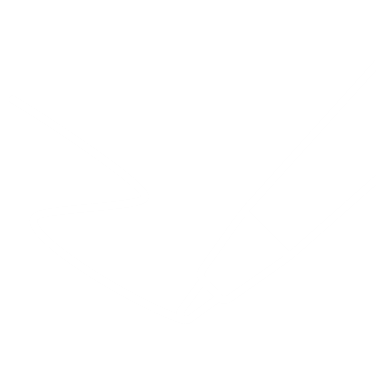 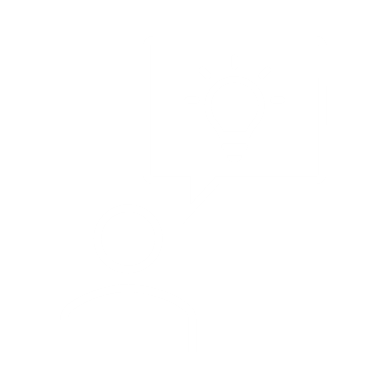 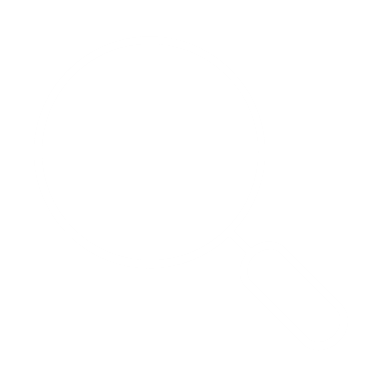 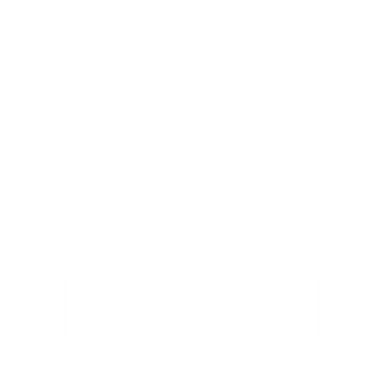 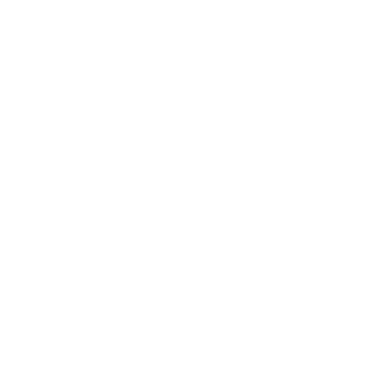 Documenting the Disability Accommodation Process
Determining the Need for RA/RM/AAS
Gathering Documentation
Engaging in the Interactive Process
Determining Reasonableness
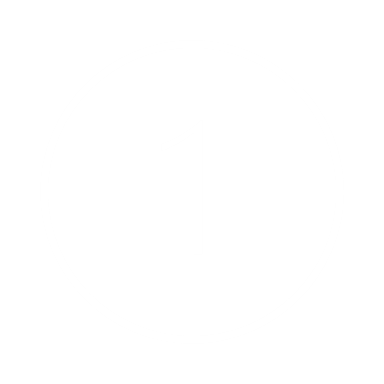 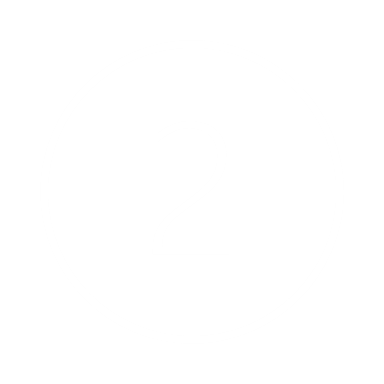 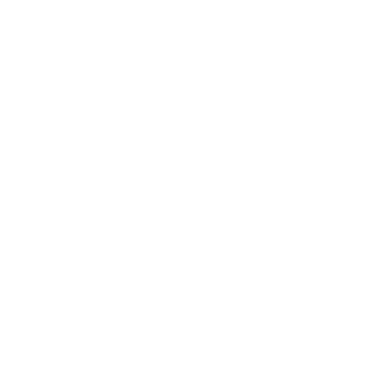 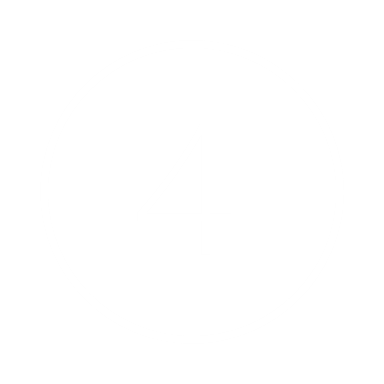 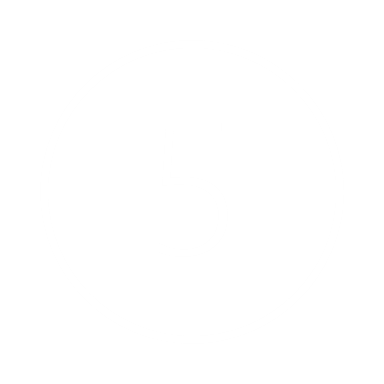 2
[Speaker Notes: There are 10 components of the Disability Accommodation Process. Steps 1 – 5 are listed here and include:

Documenting the DAP.
Determining the need for RA/RM/AAS.
Gathering Documentation
Engaging in the Interactive Process
Determining Reasonableness]
Disability Accommodation Process (DAP) (cont.)
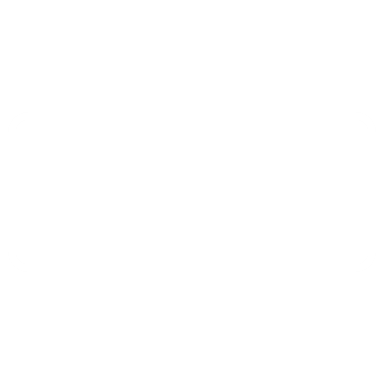 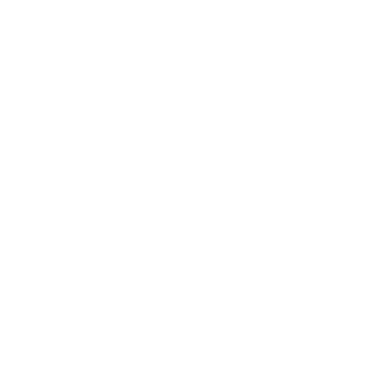 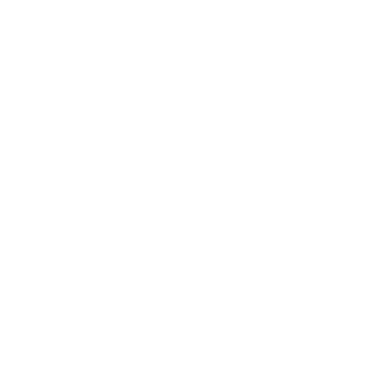 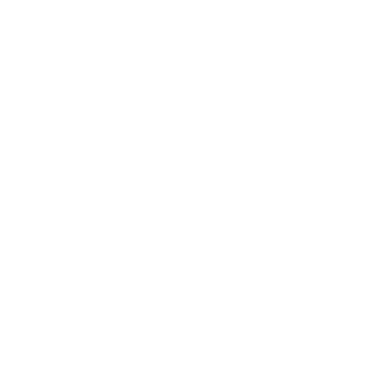 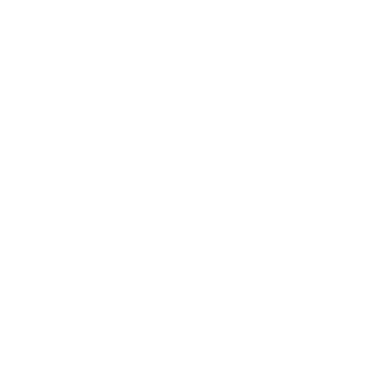 Entering the Accommodation Plan in CIS
Notifying Staff 
of the Accommodation Plan
Accessing/ Implementing/ Monitoring the Accommodation Plan
Maintaining/ Storing Files
Initiating a Disability/ Accommodation Referral
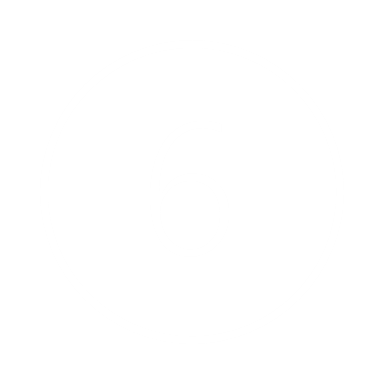 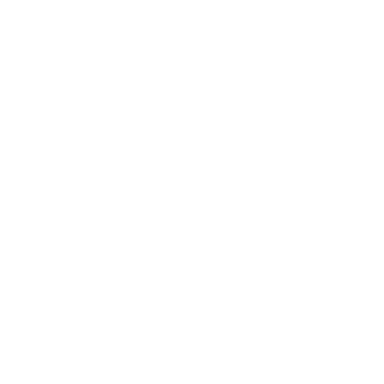 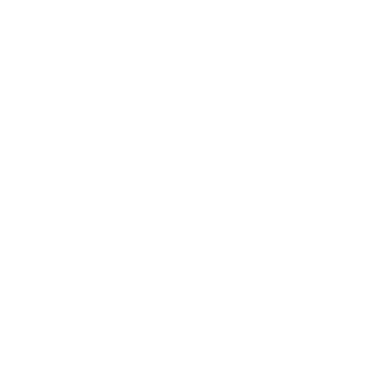 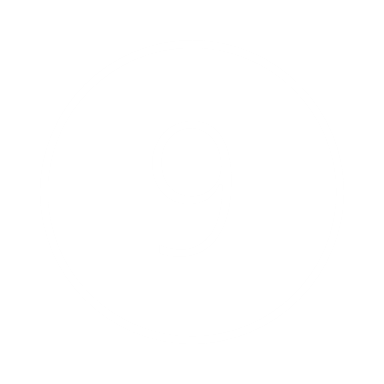 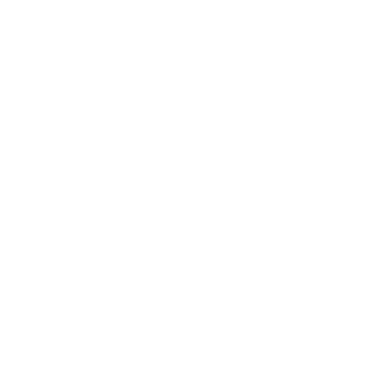 3
[Speaker Notes: 6. Entering the Accommodation Plan in CIS.
7. Notifying Staff of the Accommodation Plan.
8. Accessing/Implementing/Monitoring the Accommodation Plan.
9. Maintaining/Storing Files.
10. Initiating a Disability/Accommodation Referral.]